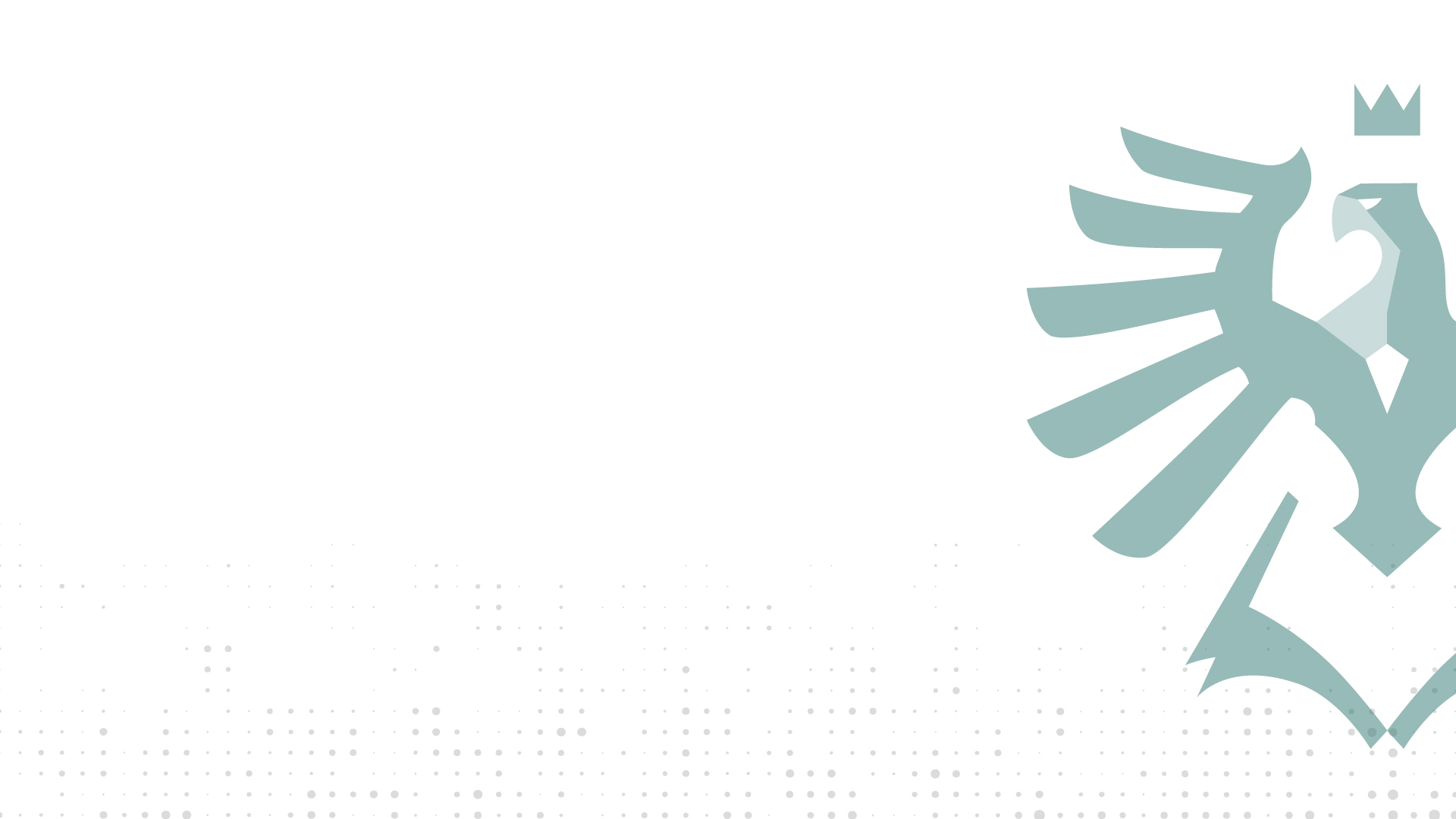 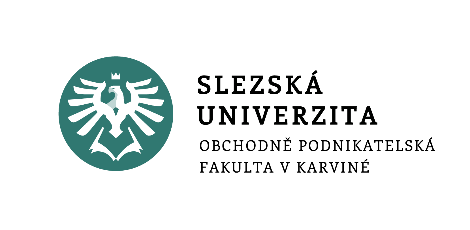 řízení lidských zdrojů
Digitalizace a personální systémy
přednáška 12
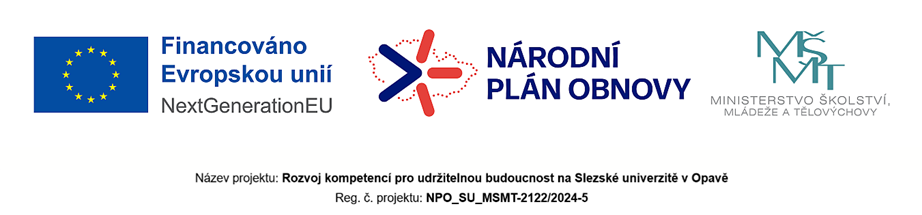 Ing. Helena Marková, Ph.D.
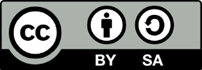 www.slu.cz/opf/cz
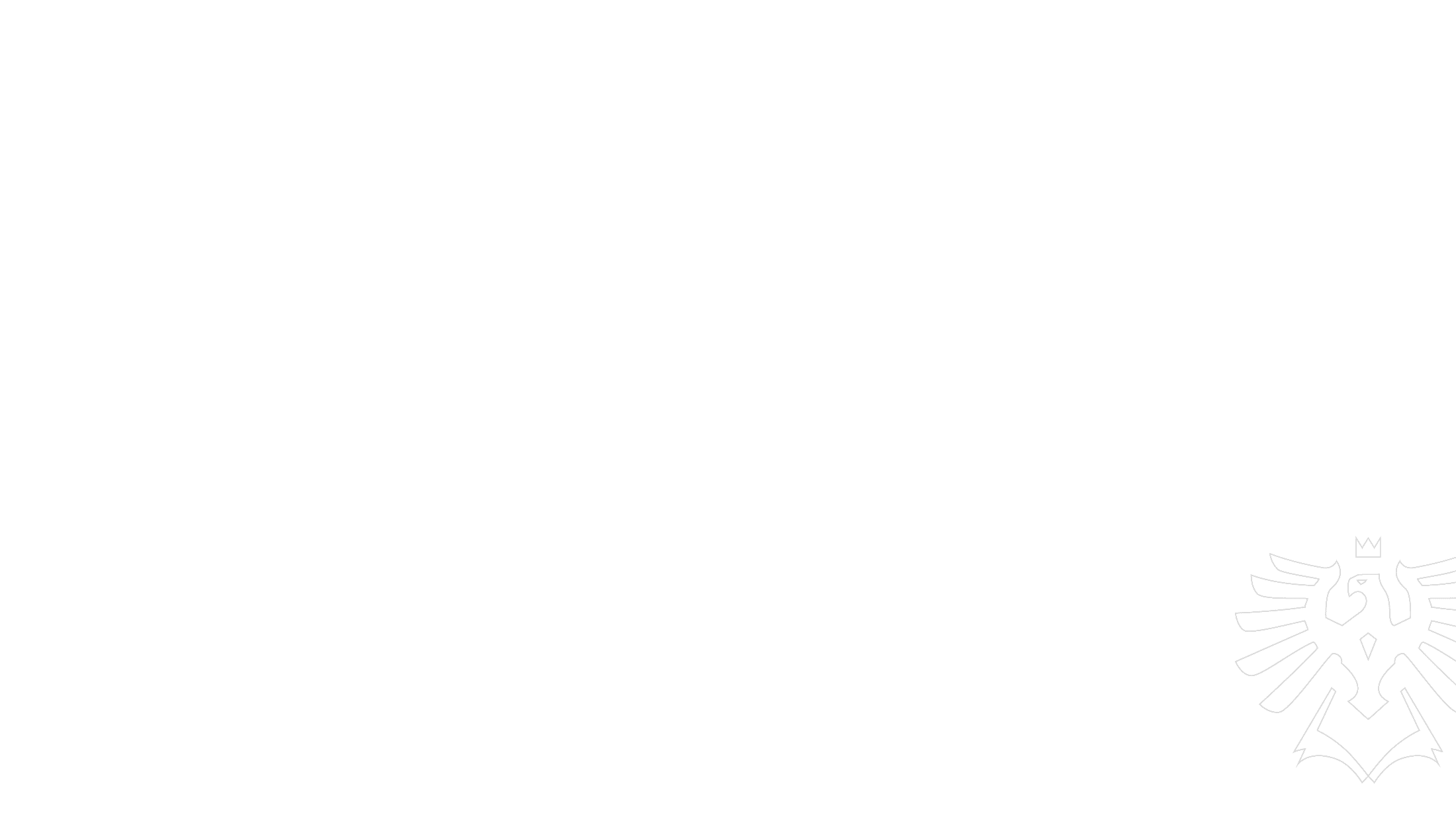 obsah přednášky
Význam digitalizace v HR
Typy personálních informačních systémů
Využití dat a analytiky v řízení lidí
Automatizace a efektivita HR procesů
Přínosy a výzvy implementace digitalizace


cíl přednášky: jak nastavit řízení lidských zdrojů ve firmě transparentně a s ohledem na potřeby různých skupin zaměstnanců s cílem podpory výkonnosti.
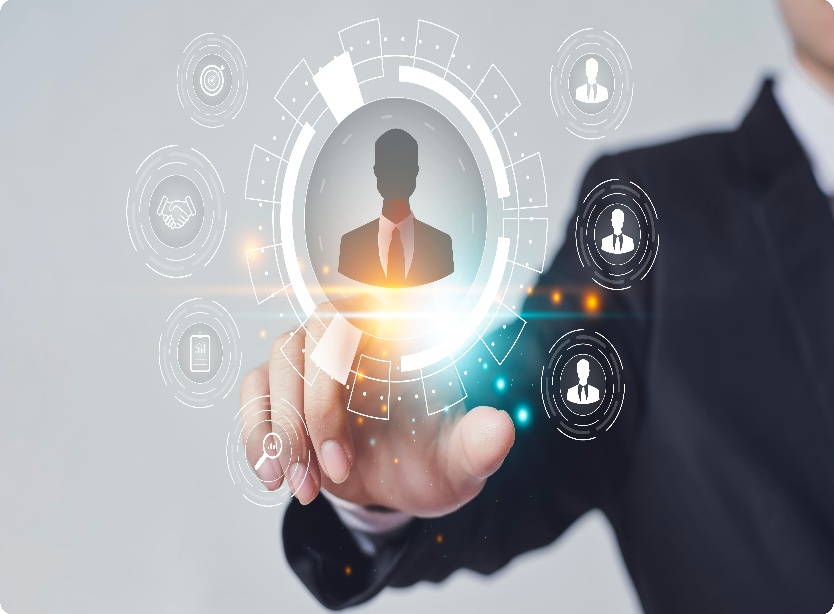 Slezská univerzita
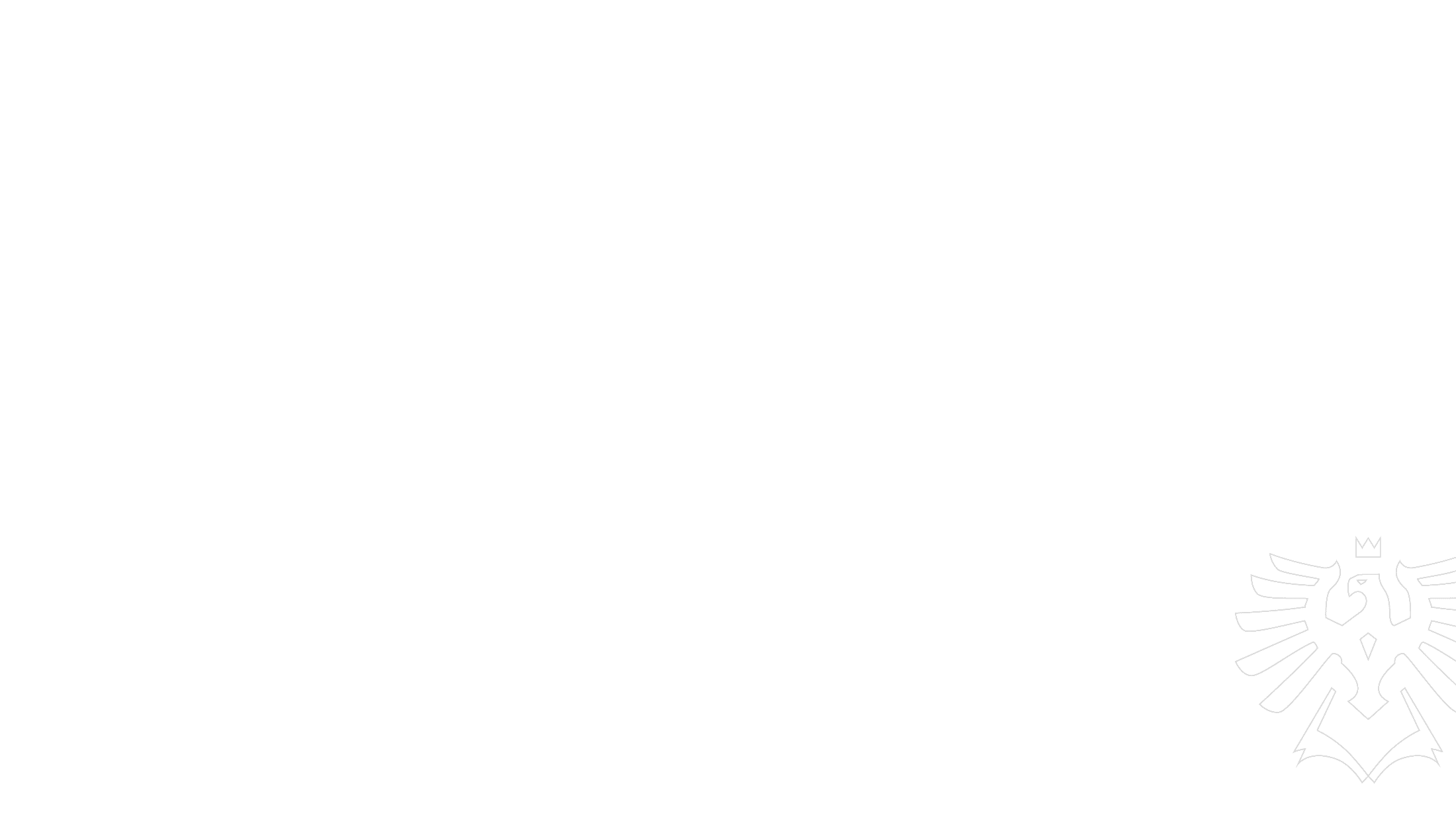 Význam digitalizace v HR
Transformace HR na strategického partnera.
Podpora efektivního řízení zaměstnanců.
Vliv digitalizace na rozhodovací procesy.
Poskytování přesných dat pro vedení.
Možnost zaměření na zaměstnance místo administrativy.
Zlepšení přístupnosti HR procesů.
Redukce chyb díky automatizaci.
Slezská univerzita
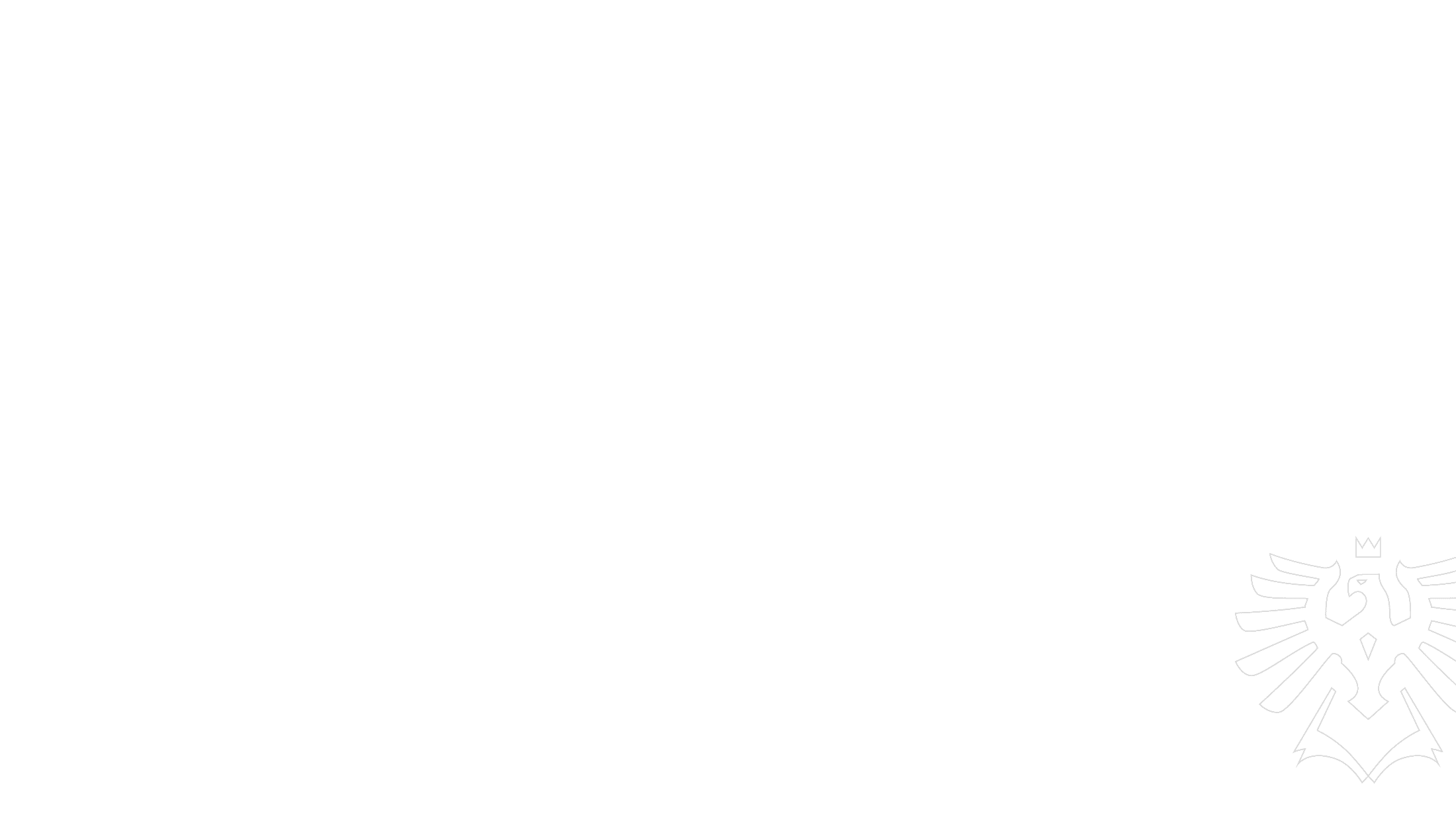 typy personálních informačních systémů
HRIS (Human Resource Information System): správa dat zaměstnanců.
ATS (Applicant Tracking System): nábor a výběr pracovníků.
LMS (Learning Management System): vzdělávání a rozvoj.
Payroll systémy: řízení mezd a odměn.
Performance Management Systémy: hodnocení výkonu.
Integrace více systémů do jednoho řešení.
Příklad: SAP SuccessFactors, Workday, BambooHR.
Slezská univerzita
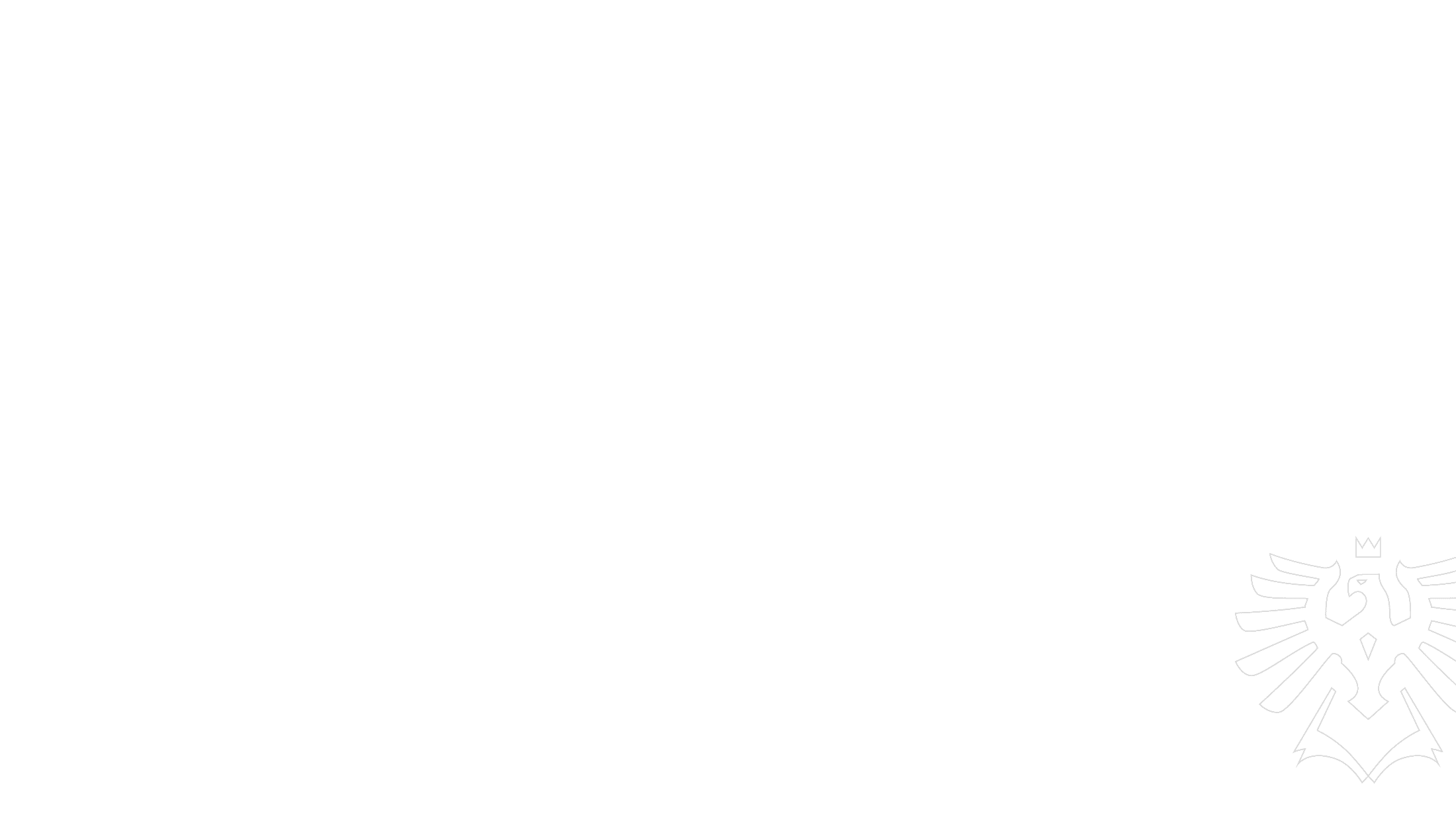 Využití dat a analytiky v řízení lidí
Predikce fluktuace zaměstnanců.
Identifikace talentů a plánování nástupnictví.
Měření výkonnosti zaměstnanců.
Analýza diverzity a inkluze.
Monitoring angažovanosti zaměstnanců.
Optimalizace nákladů na pracovní sílu.
Podpora rozhodování vedení na základě dat.
Slezská univerzita
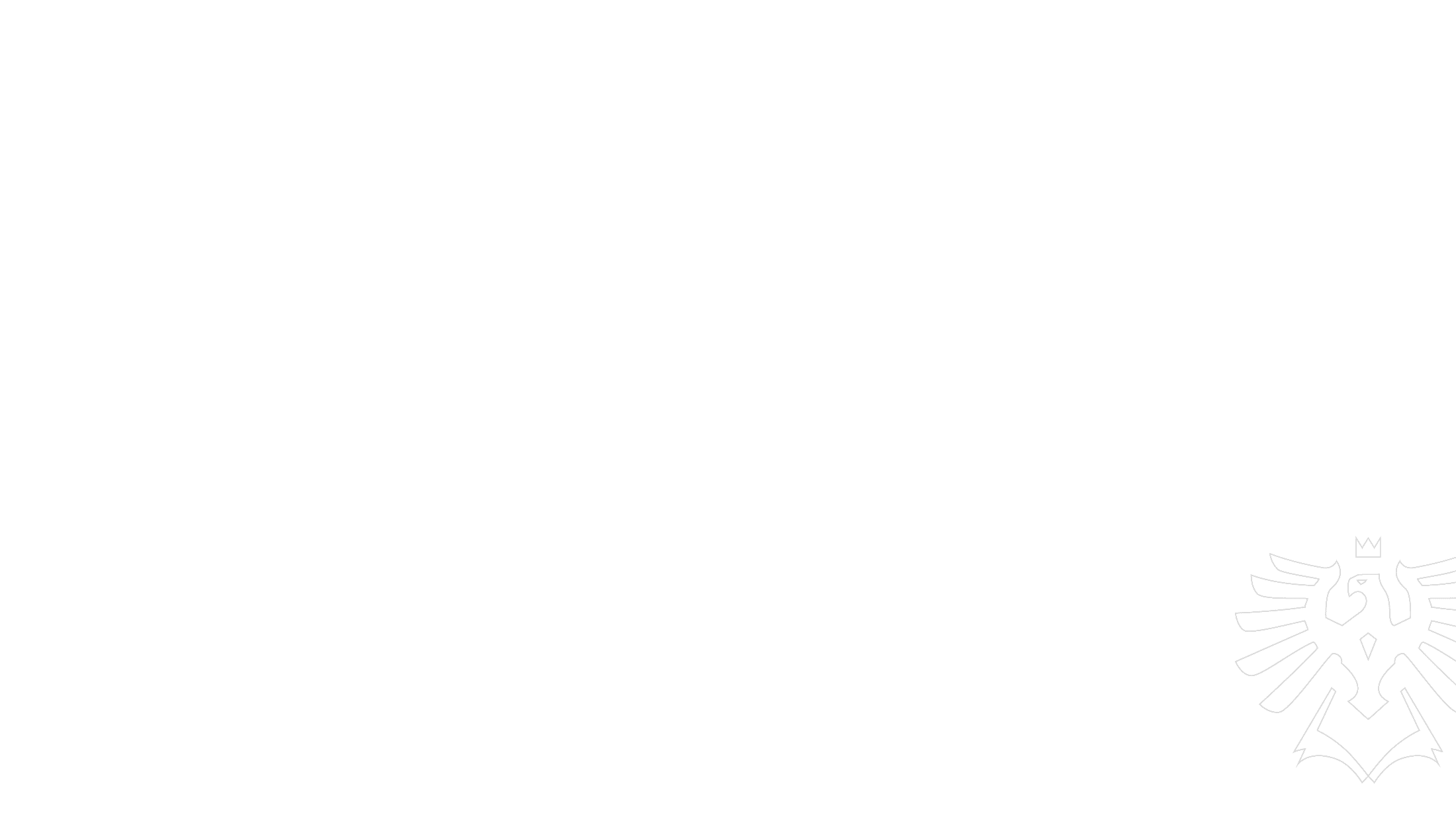 Automatizace a efektivita HR procesů
Automatizace náboru (screening, pohovory).
Digitalizace školení a vzdělávání.
Elektronická správa dokumentů (smlouvy, docházka).
Automatické výpočty mezd a benefitů.
Snižování administrativní zátěže HR týmů.
Efektivní plánování pracovních směn.
Příklady automatizačních nástrojů: Chatboty, AI v HR.
Slezská univerzita
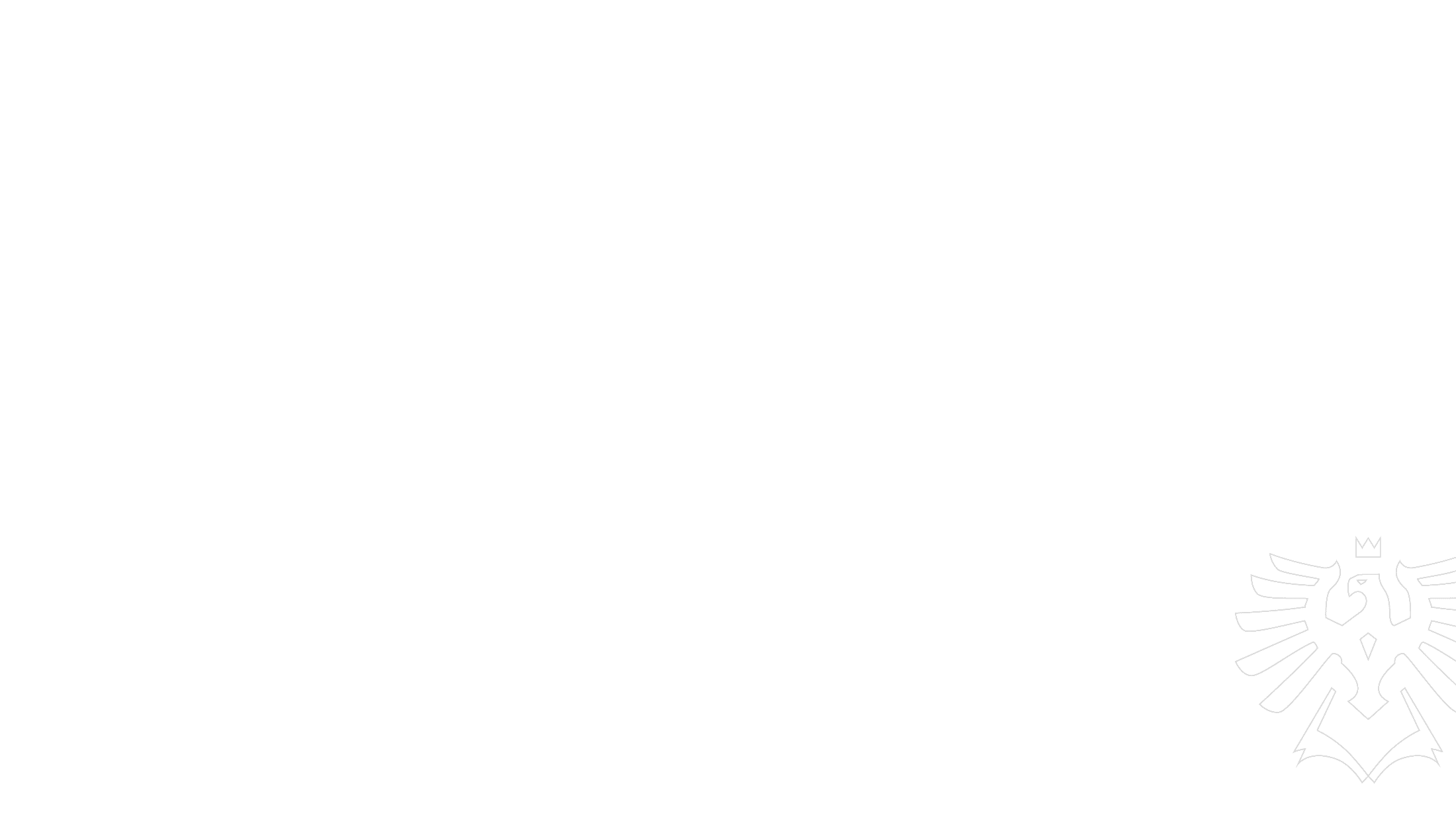 Přínosy implementace digitalizace
Zvýšení efektivity a rychlosti procesů.
Lepší přístup k informacím pro zaměstnance.
Zlepšení zaměstnanecké zkušenosti.
Snížení nákladů na administrativu.
Lepší přehled o klíčových ukazatelích HR.
Zvýšení transparentnosti procesů.
Podpora hybridního a vzdáleného pracovního prostředí.
Slezská univerzita
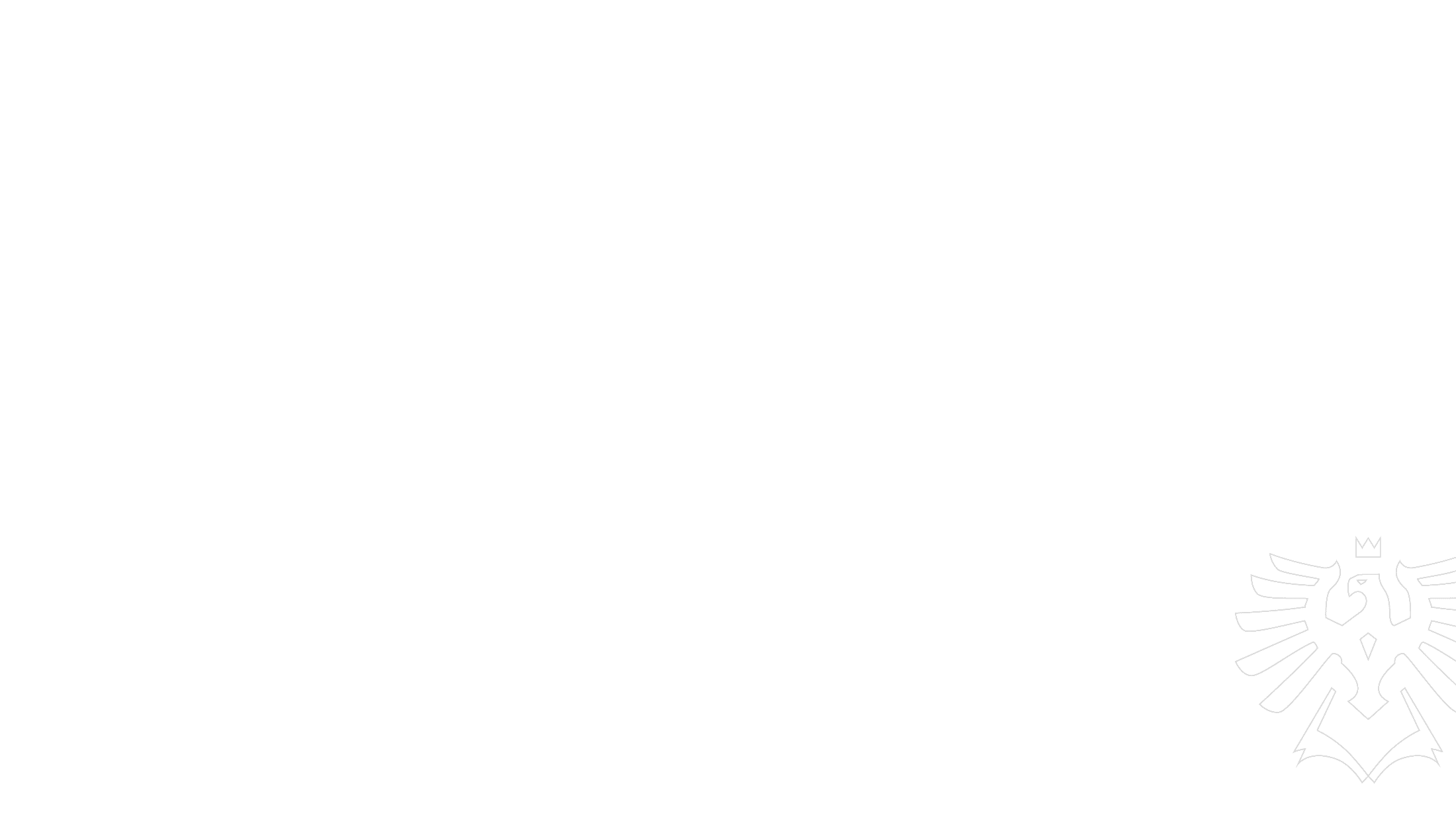 Výzvy při implementaci digitalizace
Počáteční investice do systémů.
Rezistence zaměstnanců vůči změnám.
Integrace s existujícími systémy.
Nutnost školení HR týmů a zaměstnanců.
Bezpečnost dat a ochrana soukromí.
Zajištění aktuálnosti softwaru.
Riziko přílišného spoléhání na technologie.
Slezská univerzita
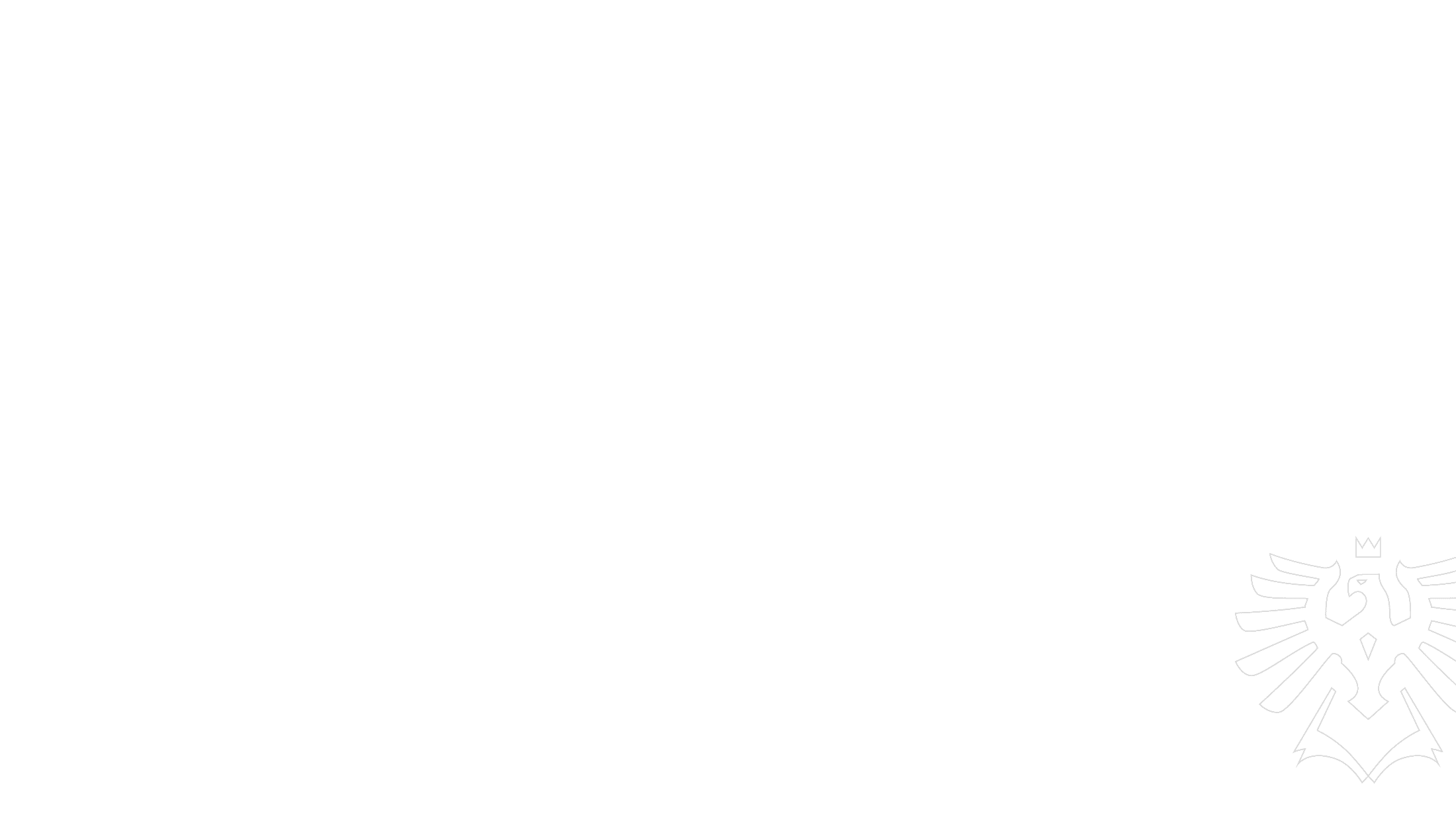 Budoucnost digitalizace v HR
Personalizace HR služeb pomocí AI.
Rozšíření využití virtuální reality ve školení.
Propojení systémů s ESG cíli organizace.
Prediktivní analytika pro řízení výkonu.
Využití blockchainu pro bezpečnost dat.
Digitalizace wellbeing programů.
Automatizované kariérní plánování.
Slezská univerzita
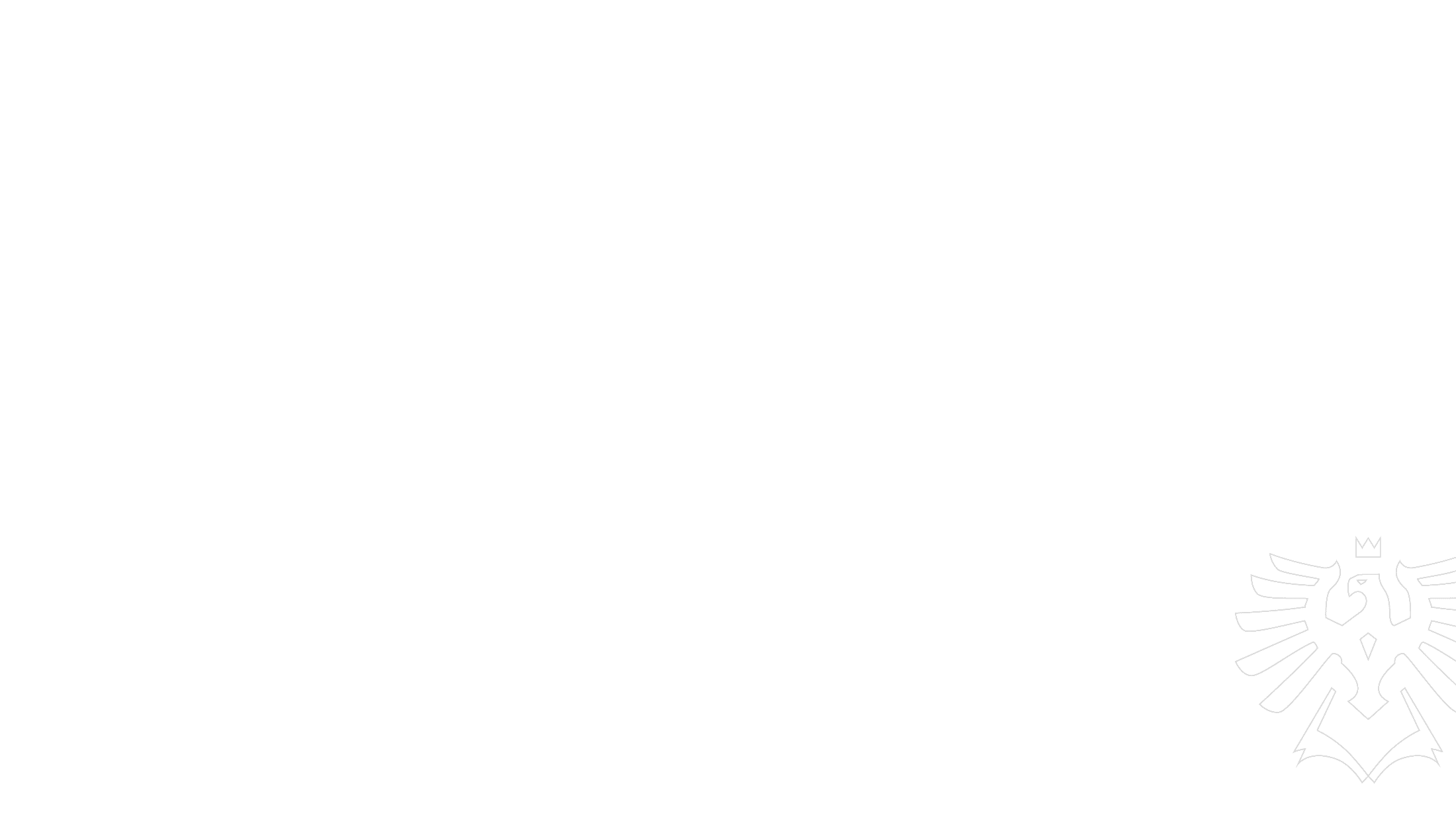 Příklady dobré a špatné praxe
Dobrá praxe: Integrace LMS pro podporu vzdělávání a rozvoje.
Dobrá praxe: Využití AI pro nábor a predikci fluktuace.
Špatná praxe: Implementace nekompatibilních systémů.
Špatná praxe: Ignorování potřeb uživatelů při výběru systémů.
Slezská univerzita
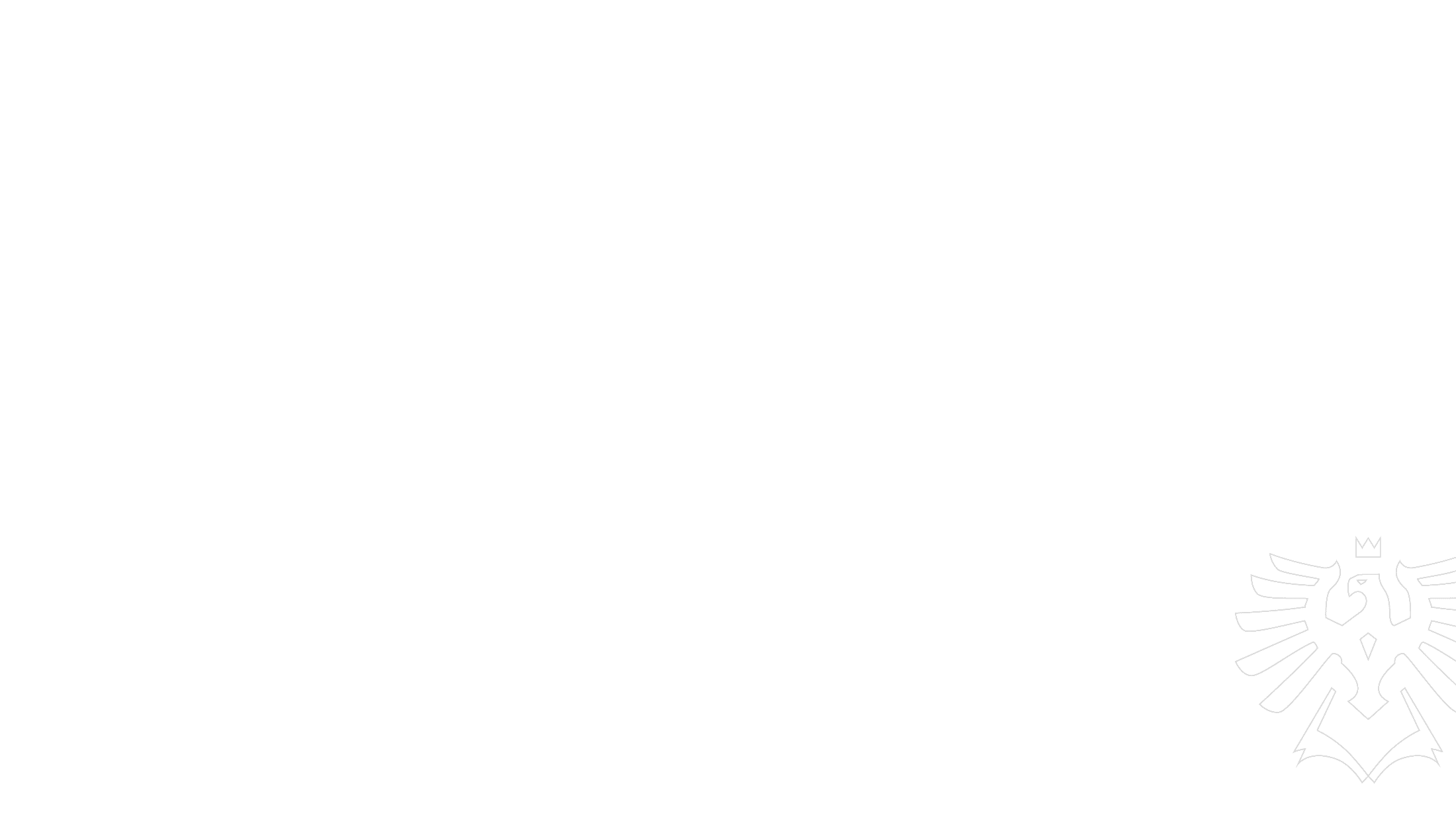 Shrnutí přednášky
Význam digitalizace pro efektivní řízení HR procesů.
Klíčové systémy a nástroje pro digitalizaci.
Přínosy a výzvy implementace digitálních řešení.
Slezská univerzita
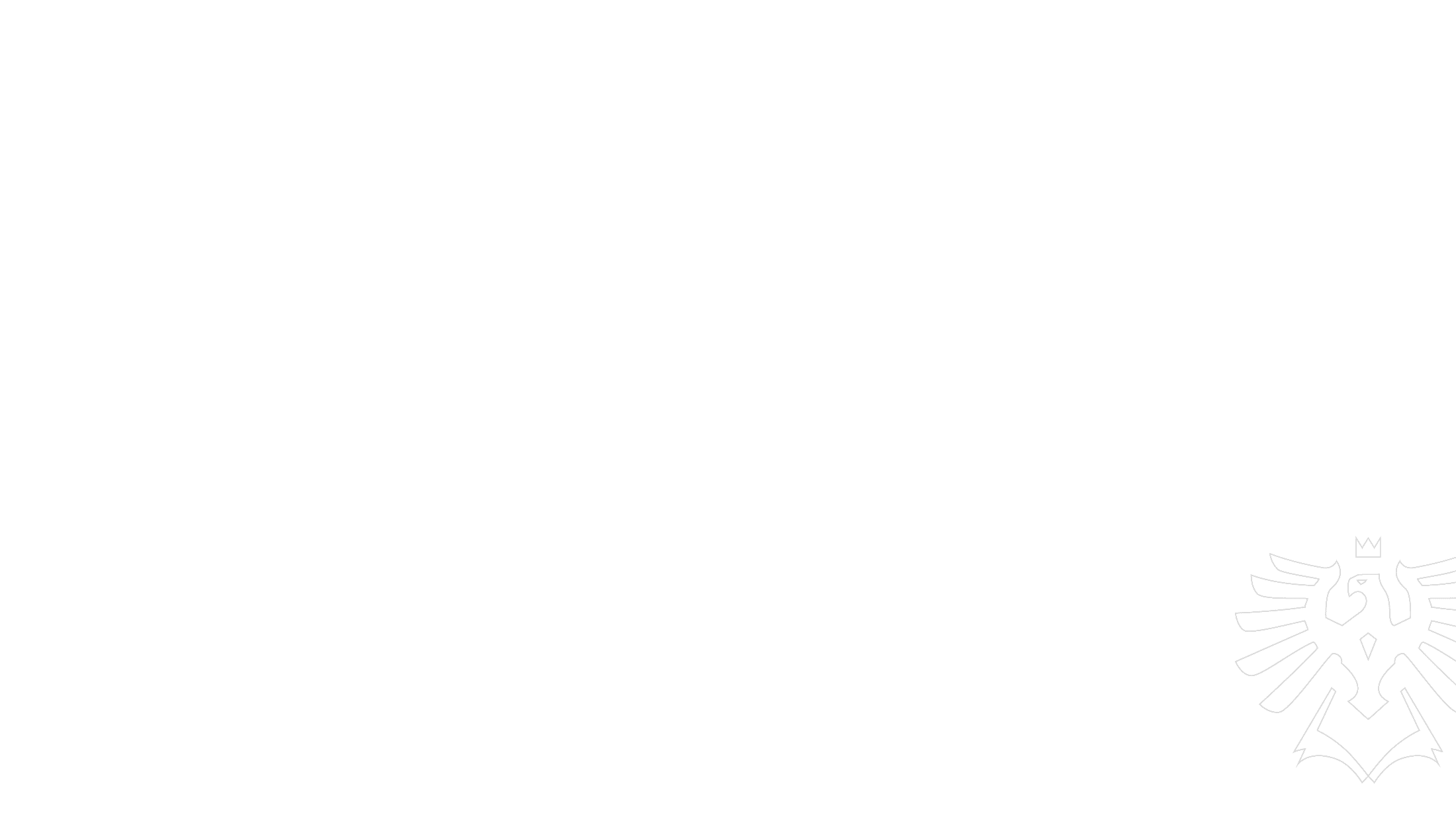 diskuze a otázky
Jaké přínosy přináší digitalizace HR procesů pro zaměstnance?
Jaké výzvy vidíte v implementaci digitalizace v organizacích?
Které systémy považujete za klíčové pro moderní HR?
Slezská univerzita
Doporučená literatura
ARMSTRONG, M., 2020. Armstrong's Handbook of Human Resource Management Practice. London: Kogan Page Ltd. ISBN 9780749498276.
ARMSTRONG M. a S. TAYLOR, 2015. Řízení lidských zdrojů. Praha:  Grada. ISBN 978-80-247-5258-7.
CRAWSHAW, J., BUDHWAR, P. a DAVIS, A., 2020. Human Resource Management. 3rd edition. SAGE Publications Ltd., London. ISBN 978-1-5264 9900-4.
DESSLER, G. Human Resource Management. 2024. London: Pearson Education Limited. 17th edition. ISBN-978-1-292-44987-6.
DICKMANN, M., BREWSTER, C. a SPARROW, P., 2016. International Human Resource Management. Contemporary Human Resource   Issues in Europe. 2016. New York: Routledge. 3rd edition. ISBN 978-1-138-77603-6.
HORVÁTH, P., BLÁHA, J. a ČOPÍKOVÁ, A. 2016. Řízení lidských zdrojů. Nové trendy. Praha: Management Press, ISBN 978-807261-430-1.
URBANCOVÁ, H. a VRABCOVÁ, P. 2023. Strategický management lidských zdrojů: moderní trendy v HR. Praha: Grada. ISBN 978-80-271-683-9.
Distanční studijní opora Řízení lidských zdrojů.
Internetové zdroje – specializované weby zaměřené na personální práci, odborná diskuzní fóra, vzhledem ke značnému množství změn i zprávy z denního tisku.
Slezská univerzita
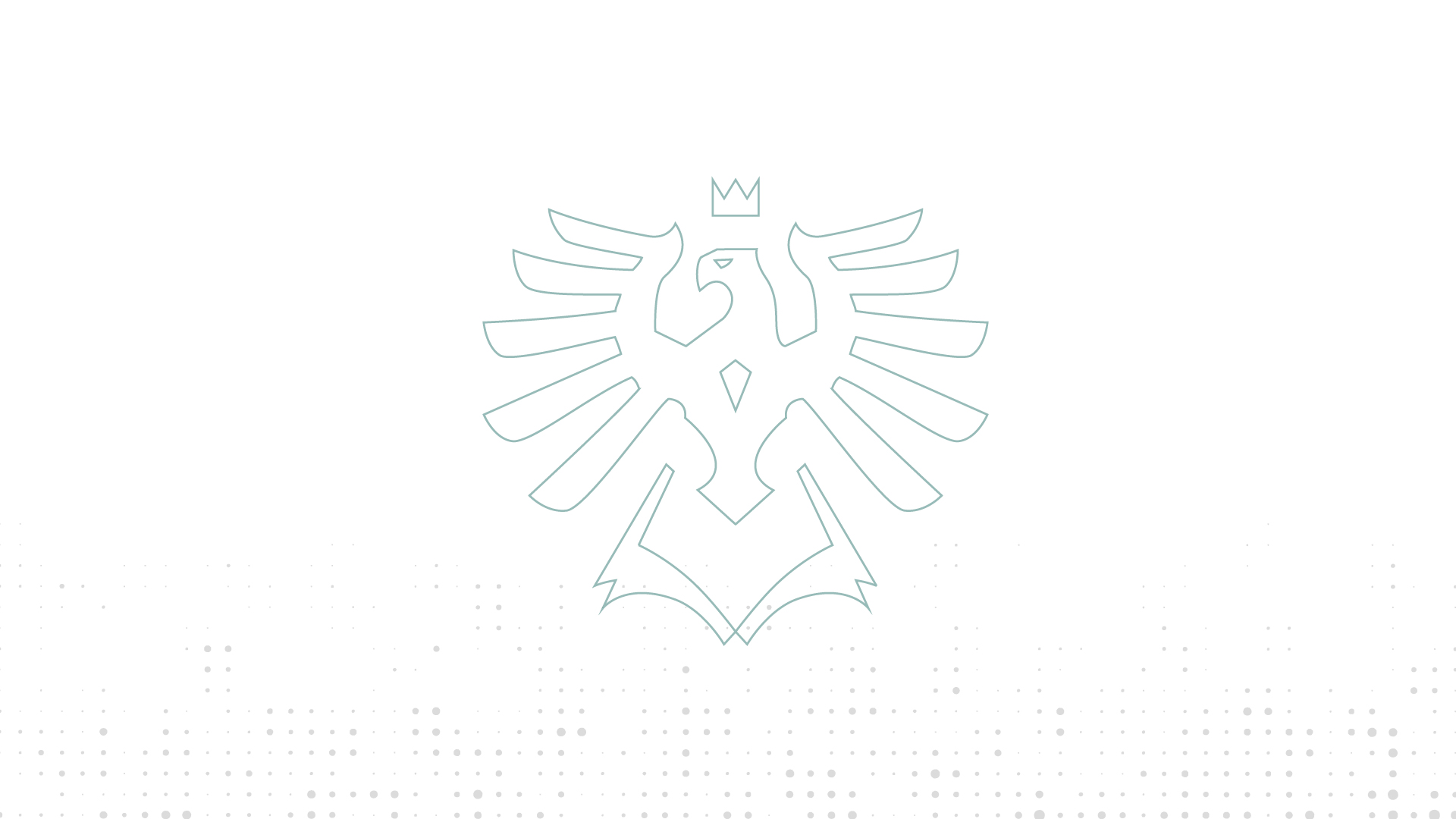 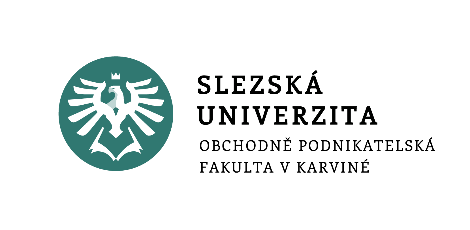 Děkujemeza pozornost
www.slu.cz/opf/cz